Rational Oblivious Transfer
KaRTIK nAYAk, XIONG fan
What we learnt
One cannot use Game Theory as a tool!
It is not easy to assign utilities to players and have an interpretation for these utilities.
Outline
What is oblivious transfer?
A 1 out of 2 oblivious transfer protocol
Applications and motivation

Define rational oblivious transfer using ideal world/real world paradigm
Bayesian Game for efficient 1 out of 2 Oblivious Transfer
Oblivious transfer
Sell this information to a third party
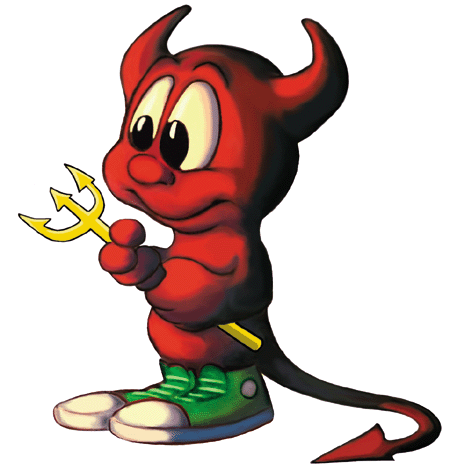 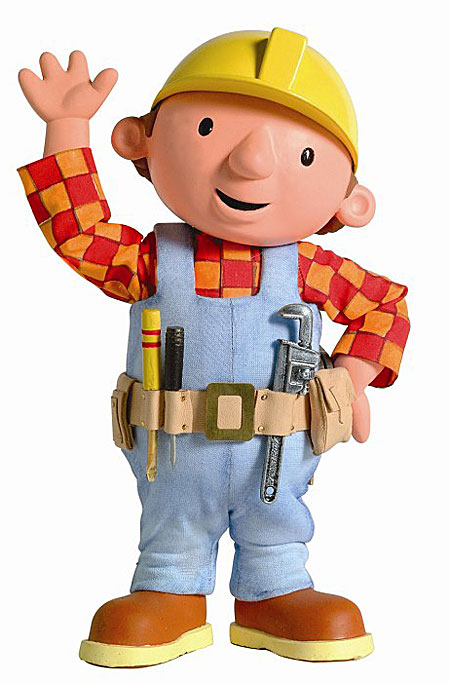 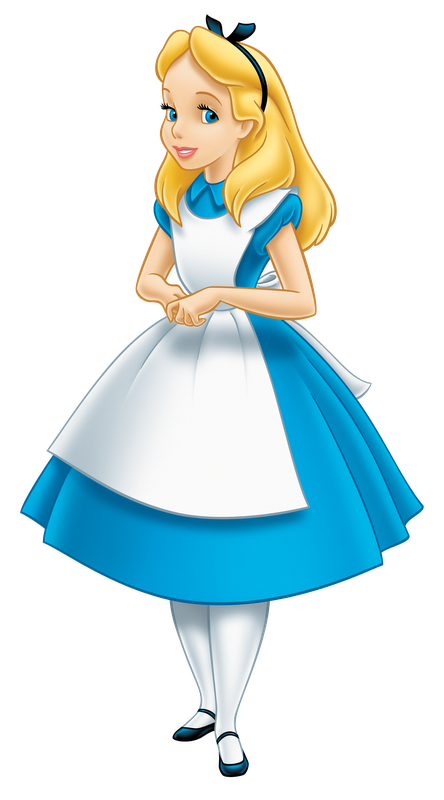 Info related to wearable computing
(mσ1,…,mσk)
Private database
Organization
(m0, m1 … mn-1)
Indices σ1… σk
Oblivious transfer
Bob does not know σ
Alice does not know x1-σ
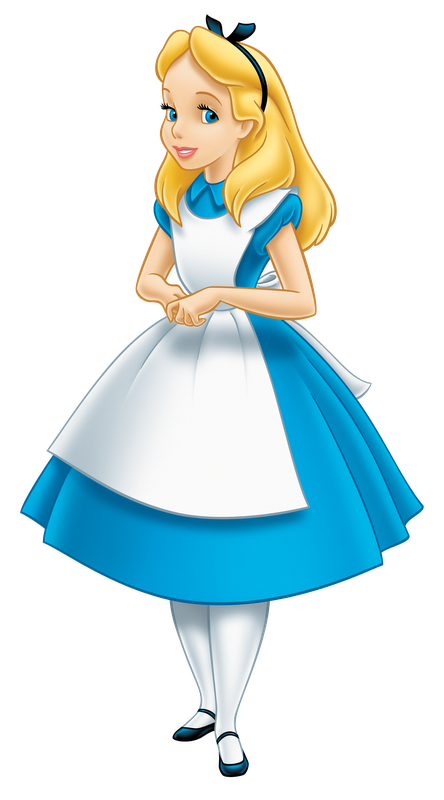 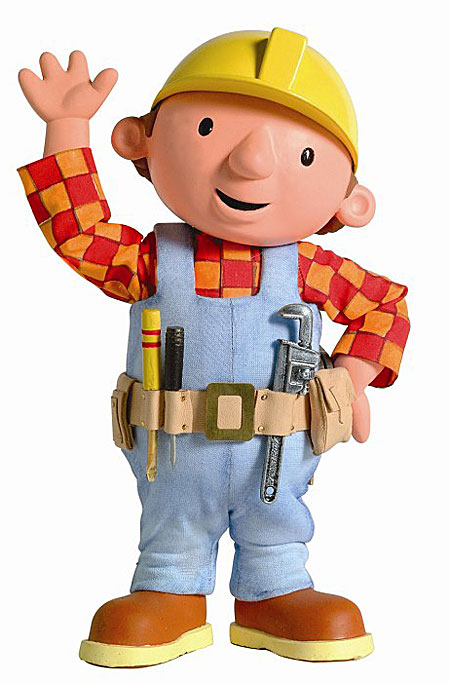 Protocol π
xσ
(x0, x1)
σ = 0 or 1
Fully honest sender/receiver
Bob receives σ, sends xσ and then forgets σ
Bob sends all its messages to Alice and Alice just picks the value she wants
A 1 out of 2 Oblivious transfer protocol
m0, m1
σ
k
Choice bit σ, random k
Input messages
RSA key pair
d
N, e
N, e
r0, r1
r0, r1
Random strings
v = (rσ + ke) mod N
v
k0 = (v – r0)d mod N
k1 = (v – r1)d mod N
m'0 = m0 + k0
m'0
m'1 = m1 + k1
m'1
mσ = m'σ - k
Involves exponentiations!
Sender (Bob)
Receiver (Alice)
History of oblivious transfer
How to exchange secrets – Rabin [81]
A randomized protocol for signing contracts – Even et. al. [85]
Simulatable Adaptive Oblivious Transfer – Camenisch et. al. [08]
Efficient Fully-Simulatable Oblivious Transfer – Lindell et. al. [08]
Generalizations
1 out of n OT: The sender can have n messages instead of 2 messages (Brassard et. al. [87])
k out of n OT: The receiver can select k out of n messages (Ishai et. al. [03])
Applications in secure computation
What is Secure Computation?
A set of parties with private inputs wish to compute some joint function of their inputs.
Parties wish to preserve some security properties. e.g., privacy and correctness.
Yao’s Garbled circuit - Yao [86]
Receiver uses 1 out of 2 OT to obliviously obtain keys corresponding to his inputs
GMW protocol – Goldreich et.al. [87]
To evaluate AND gate outputs (intermediate outputs of circuits)
Rational cryptography
Cryptographic definitions allowed arbitrary deviations for adversaries
Rational Cryptography considers incentives while defining adversaries’ actions
The protocols under this model tend to be more efficient
Helps to circumvent some lower bounds (Rational Fairness - Groce et. al.)
Bayesian games
Information about characteristics of the other players is incomplete
Players cannot compute their own payoffs and play based on “belief” about other players
G = <N, <Ai, ui, Ti, pi>i ϵ N >
N: set of players
Ti: type of the player i
Ai: available actions for player i
ui: payoff function of player i (depends on Ai and Ti)
pi: view of the distribution over types of the other players
Each player plays action Ai conditioned on his belief about the type of other players
Thank You!